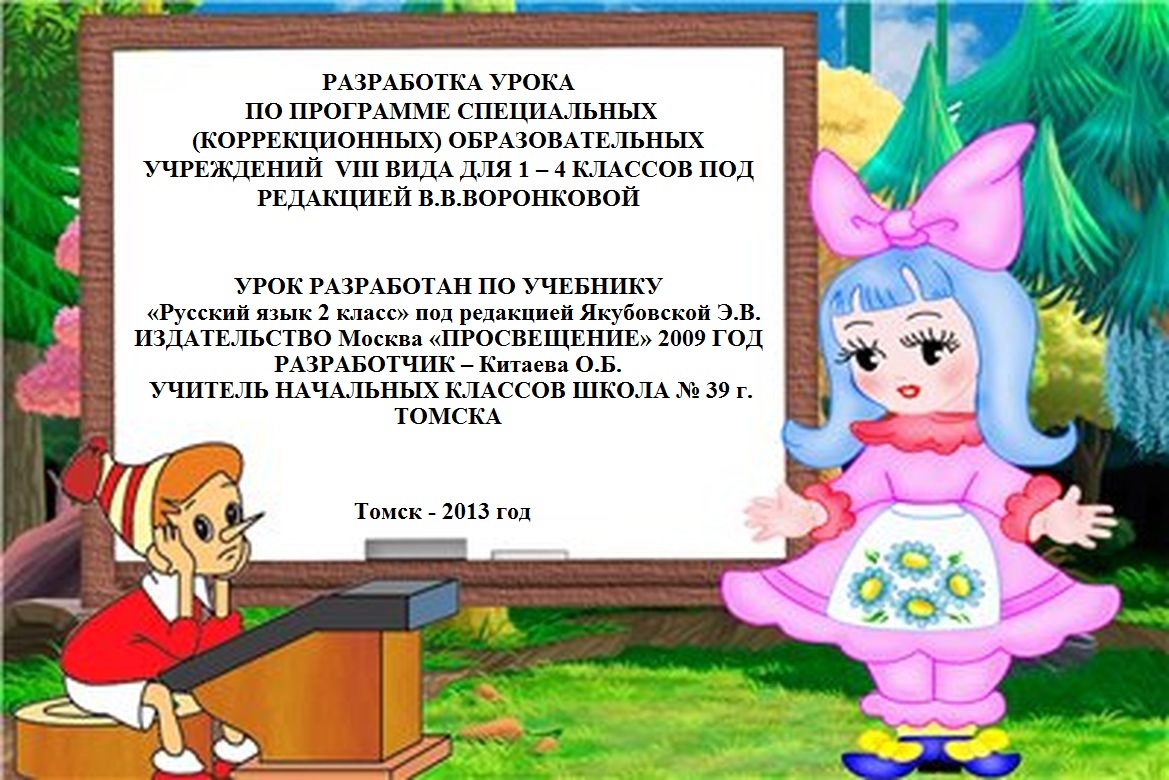 Тема урока: «Ударение в словах»
Цель урока: Научить детей ставить ударение в словах, выделять ударные гласные
Задачи:
Образовательная 
Сформировать навыки выделения ударных гласных, постановки ударения в словах.
Развивающая
Развивать воображение
Развивать логическое мышление
Развивать речь
 Развивать внимание.
Воспитательная
Усидчивость
Трудолюбие
Любовь к Родине
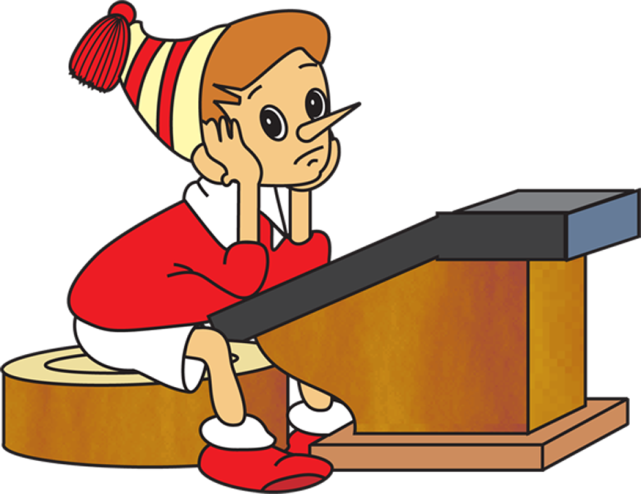 I  этапОрганизационный момент
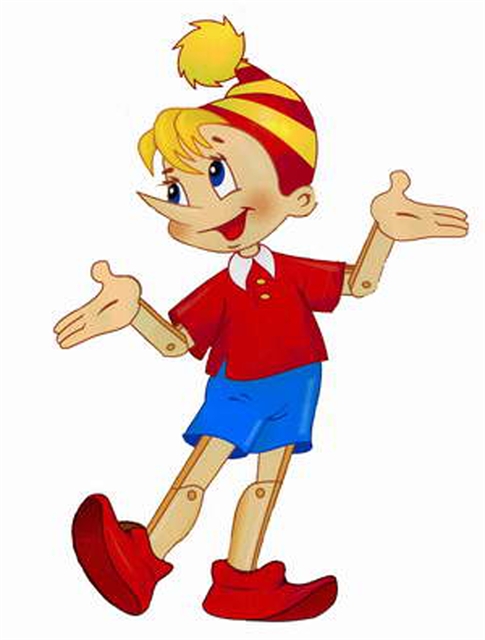 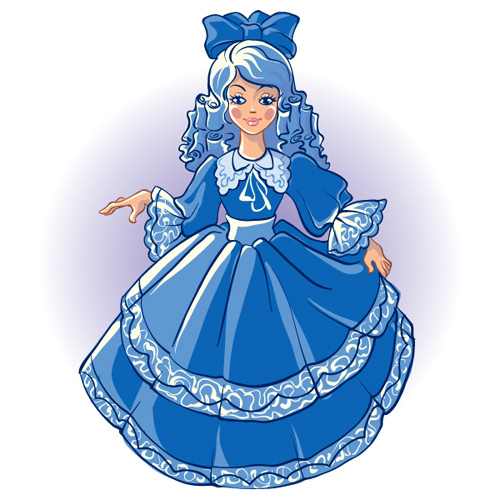 К нам сегодня в гости пришли Мальвина и Буратино. Буратино не может ответить на вопросы Мальвины, давайте ребята поможем ему.
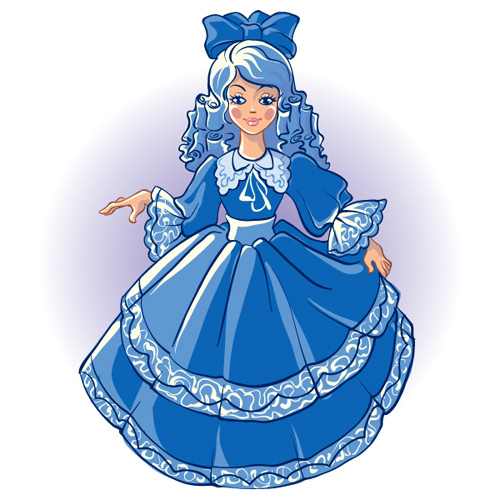 Ход урока: (на доске изображение) II этап
Егор
Шура
Катя
Миша
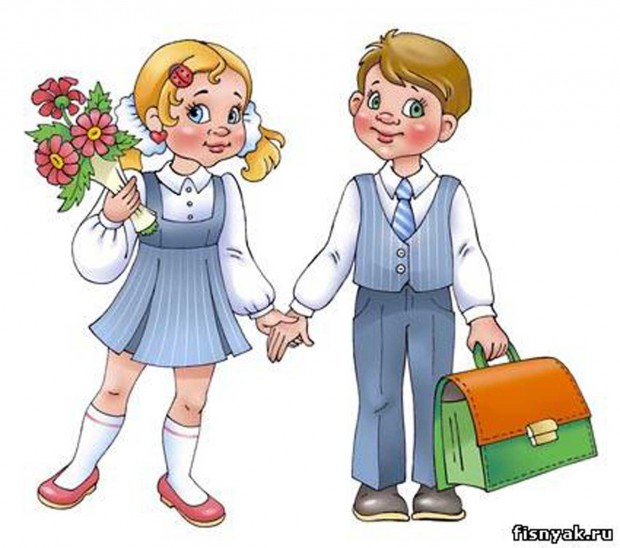 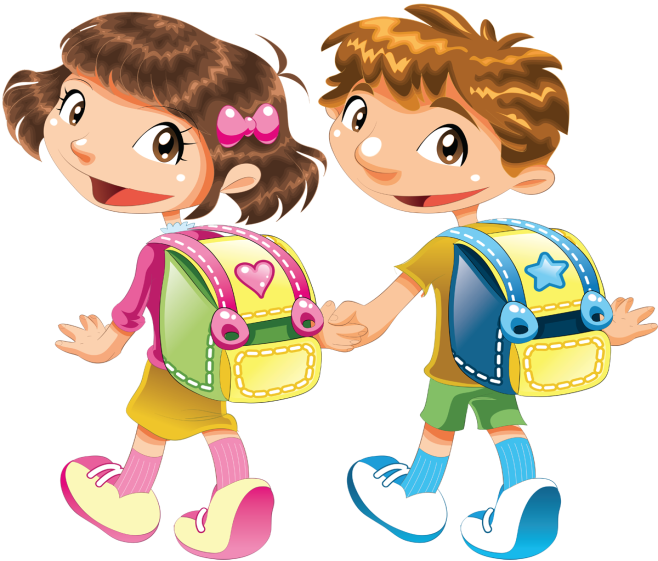 III этап ФИЗМИНУТКА
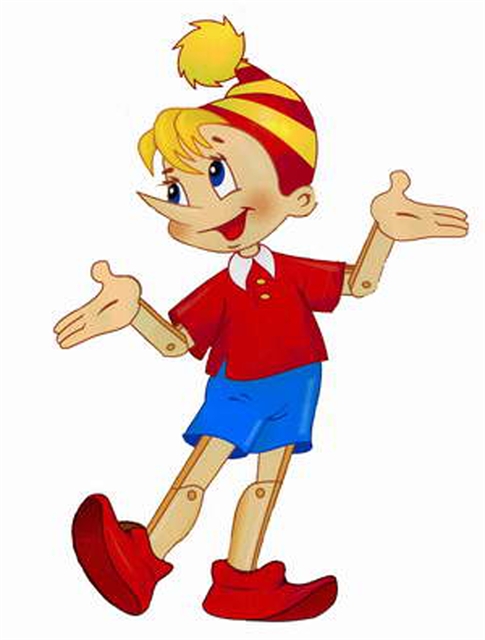 V этап Переход к новой теме. Знакомство с новой темой
а
М
и
ш
Е
г
о
р
К
а
т
я
у
Ш
р
а
V этап Переход к новой теме. Знакомство с новой темой  (Работа в тетради, проверка)
М
и
ш
а
Е
г
о
р
К
а
т
я
у
р
а
Ш
В каждом слове один гласный звук
 произносится сильнее других. 
Это ударный гласный звук.
 Остальные гласные звуки
 в слове безударные. 
Ударные гласные обозначаются
 на письме специальным знаком ('). 
Смысл слова может зависеть от ударения)

Гласные под ударением – это ударные гласные

                     Отмечай их так:   а
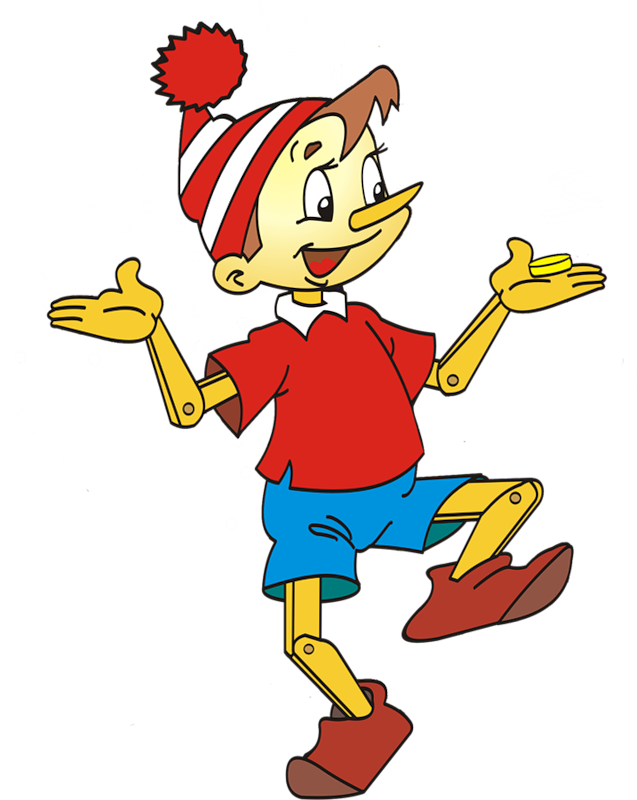 VI этапФИЗМИНУТКА
VII этап Развитие речи
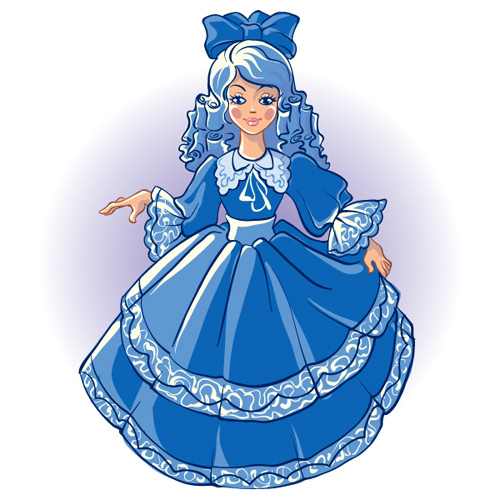 МОСКВА
Москва
VII этап Развитие речи
ГОРКА,      ШАРЫ, 


МУХА,  ПЕНАЛ,     СЛИВА.
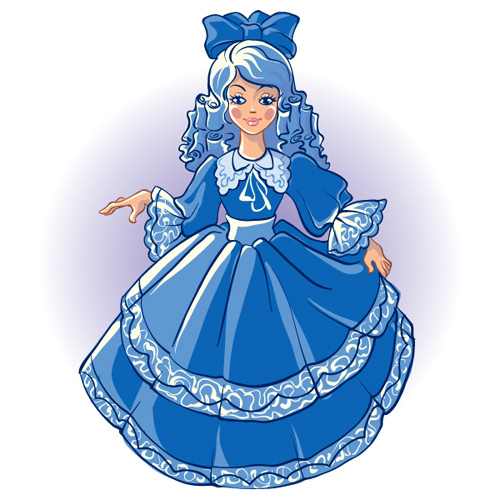 VIII этапДомашнее задание
Страница 29 
Упражнение 3
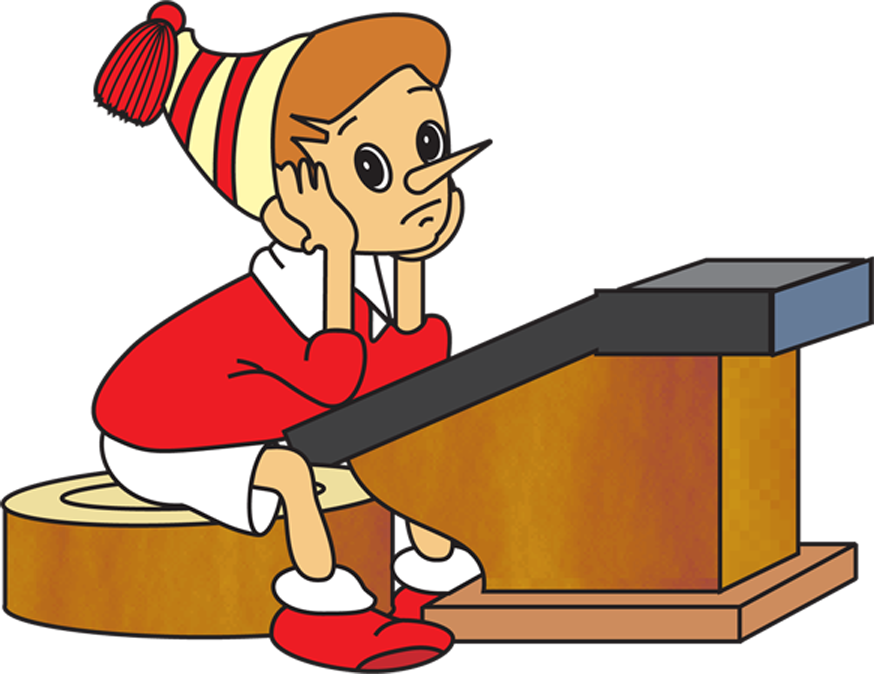 IX этапИтог урока
В каждом слове один гласный звук  произносится сильнее других. 

Это ударный гласный звук.
 
Остальные гласные звуки  в слове безударные. 
Ударные гласные обозначаются  на письме специальным знаком ('). 
Смысл слова может зависеть от ударения.

Гласные под ударением – это ударные гласные

 Отмечай их так:       а
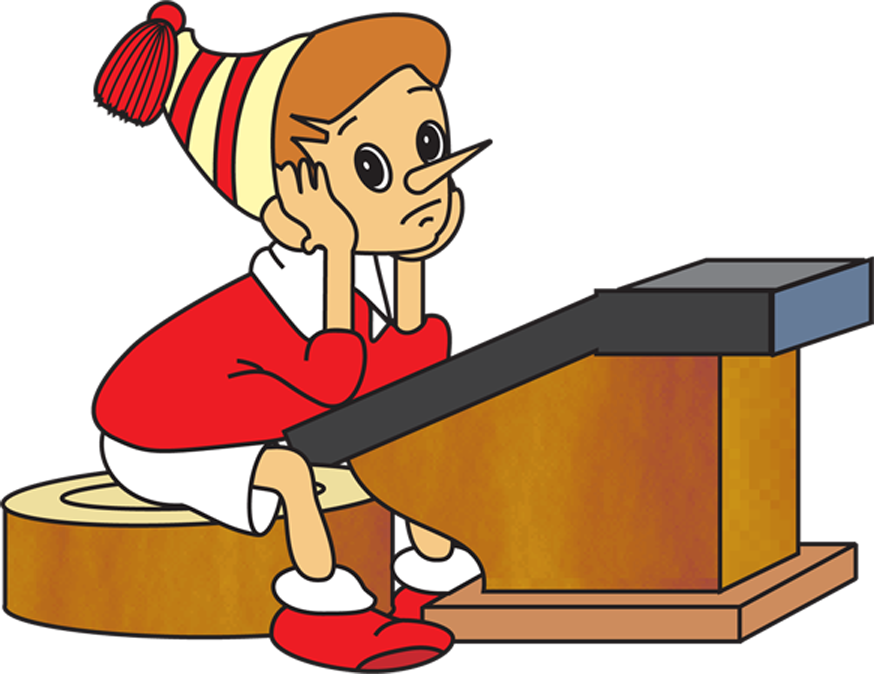 IX этапРефлексия
Рефлексия. 
Кому понравился – похлопали    
Кому не очень – потопали
Кому не понравился – подняли ручки вверх
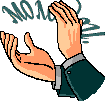 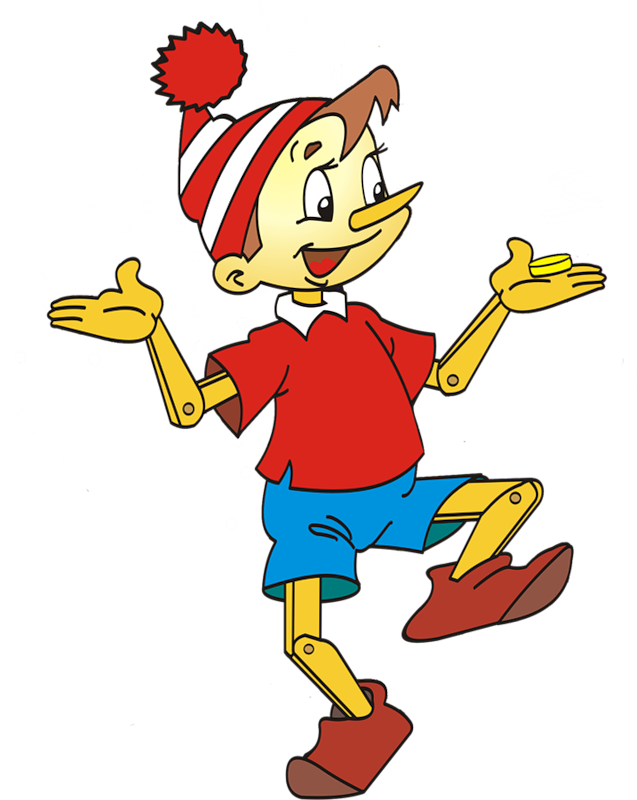 Всем спасибо за урок!Все сегодня МОЛОДЦЫ!
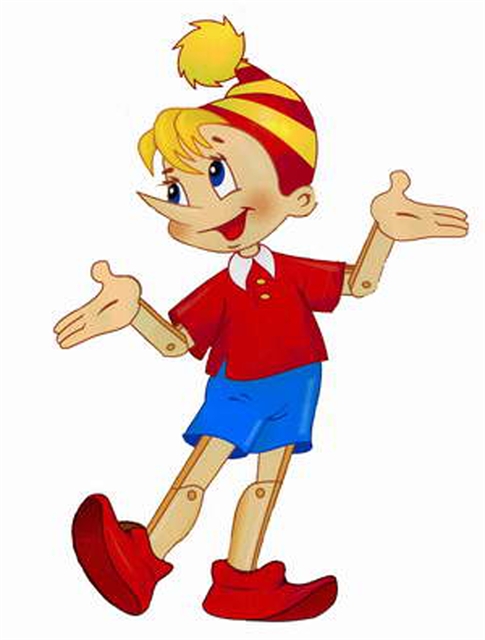